Структурное подразделение детский сад «Ягодка» государственного бюджетного общеобразовательного учреждения Самарской области средней общеобразовательной школы № 11 города Кинеля городского округа Кинель Самарской области
Интерактивный плакат: 
«Золотой круг-нашего здоровья» 
для детей подготовительной к школе группы и родителей
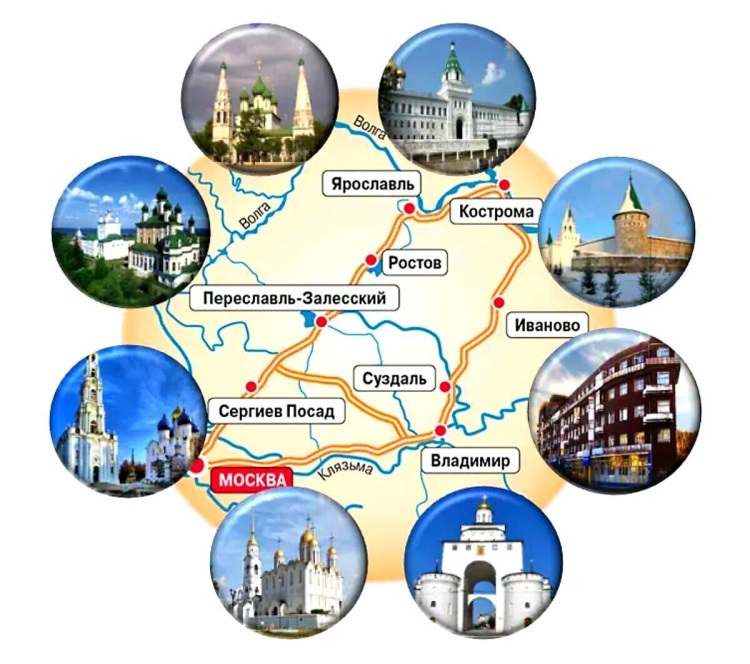 Авторы:
Кораблева Елена Геннадьевна, 
Барашкова Ирина Николаевна
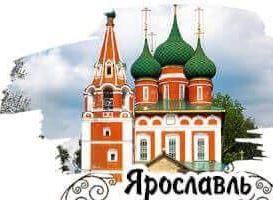 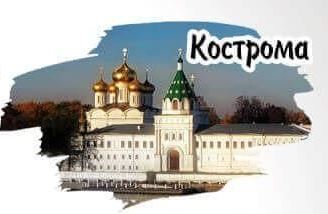 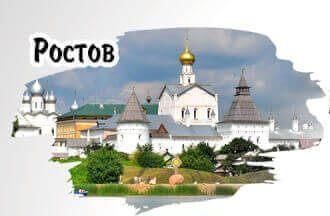 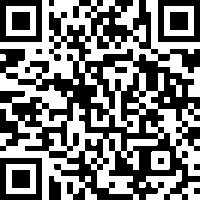 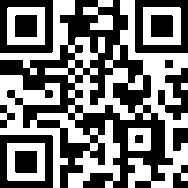 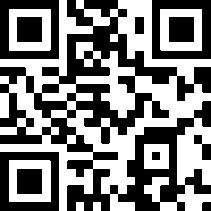 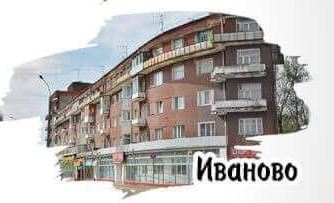 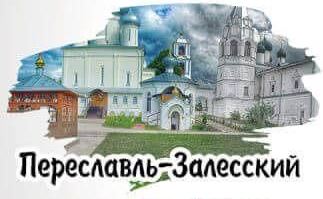 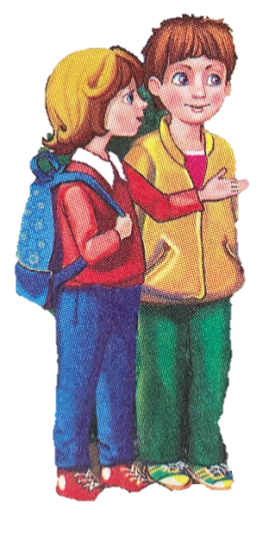 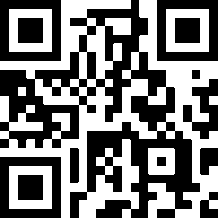 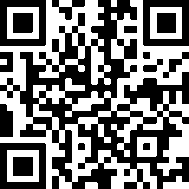 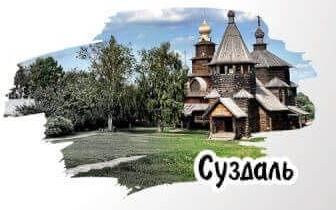 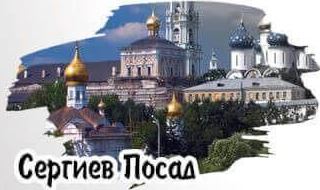 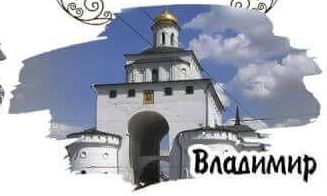 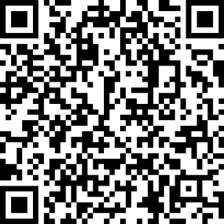 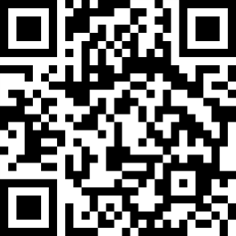 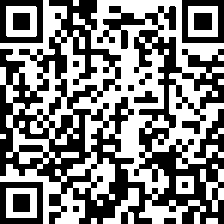 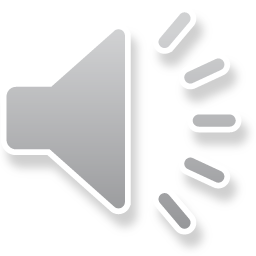 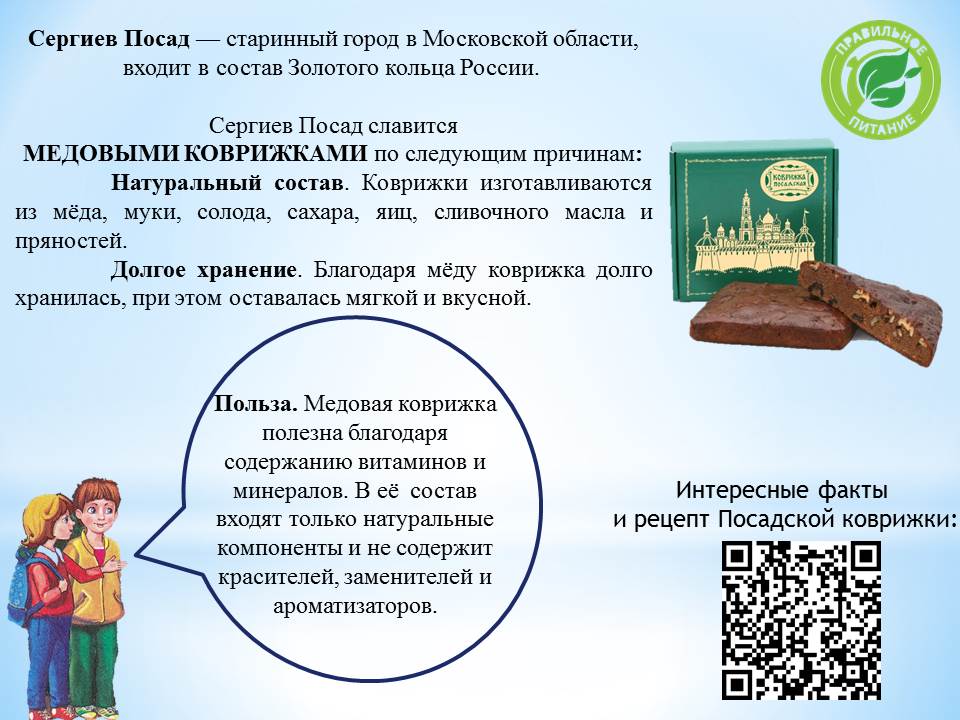 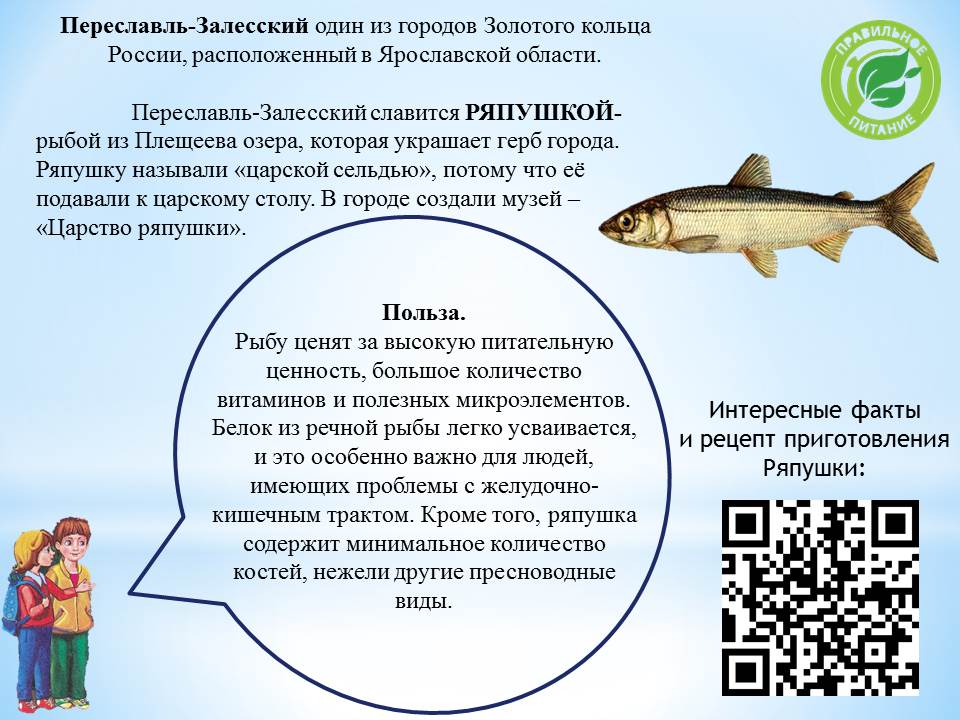 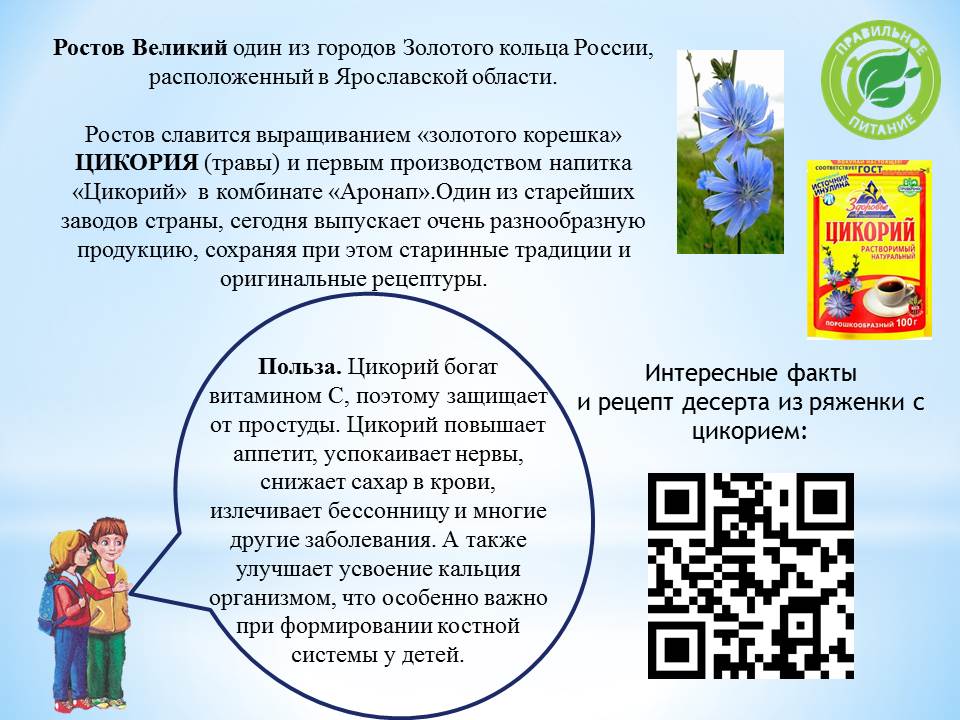 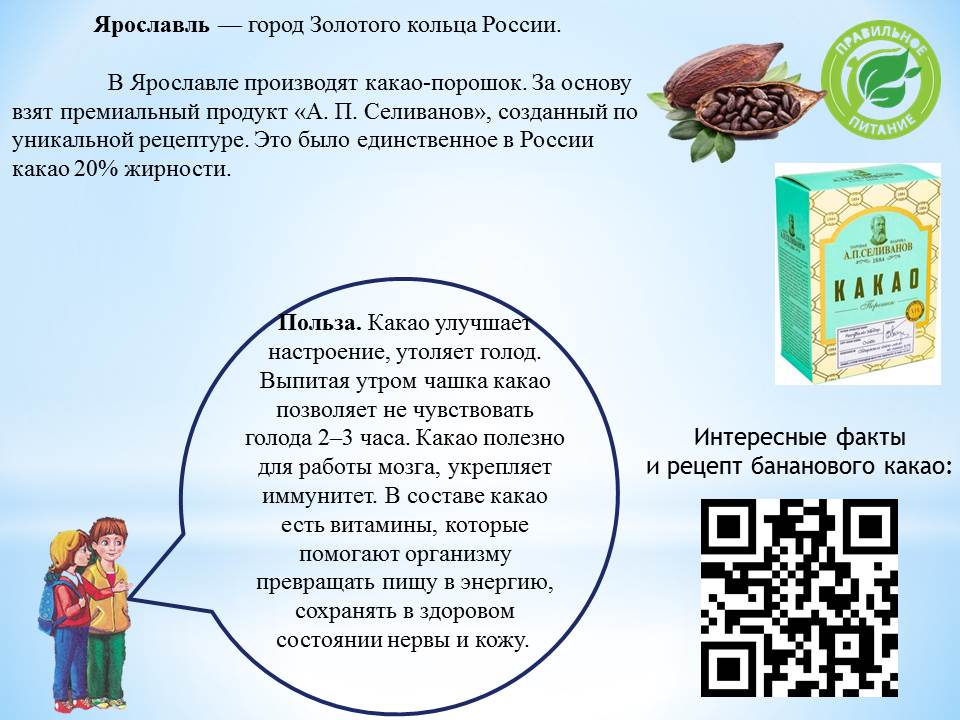 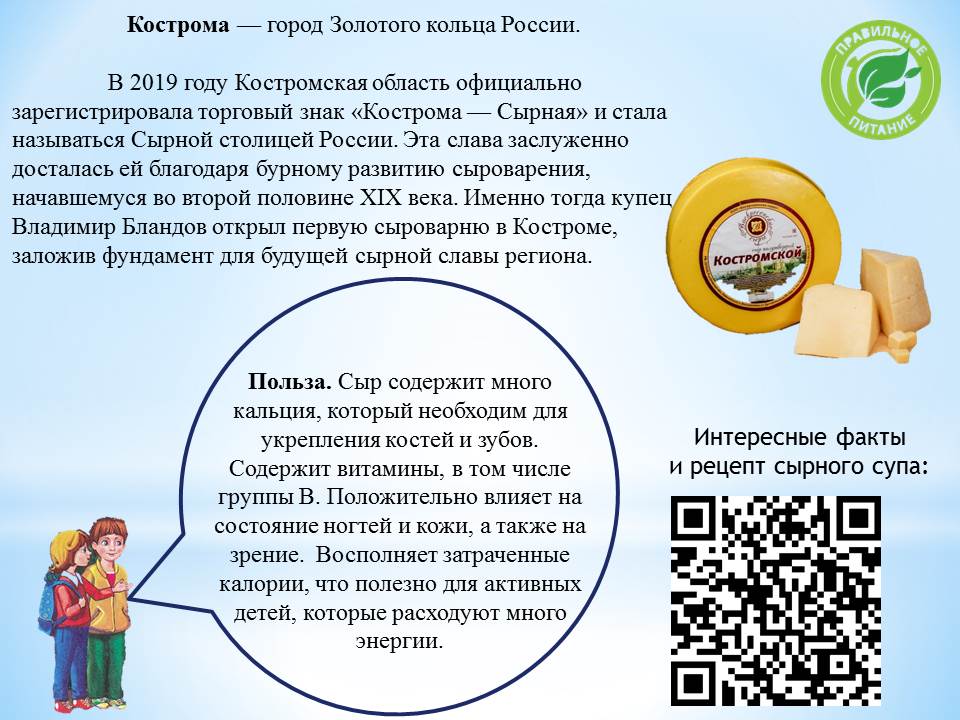 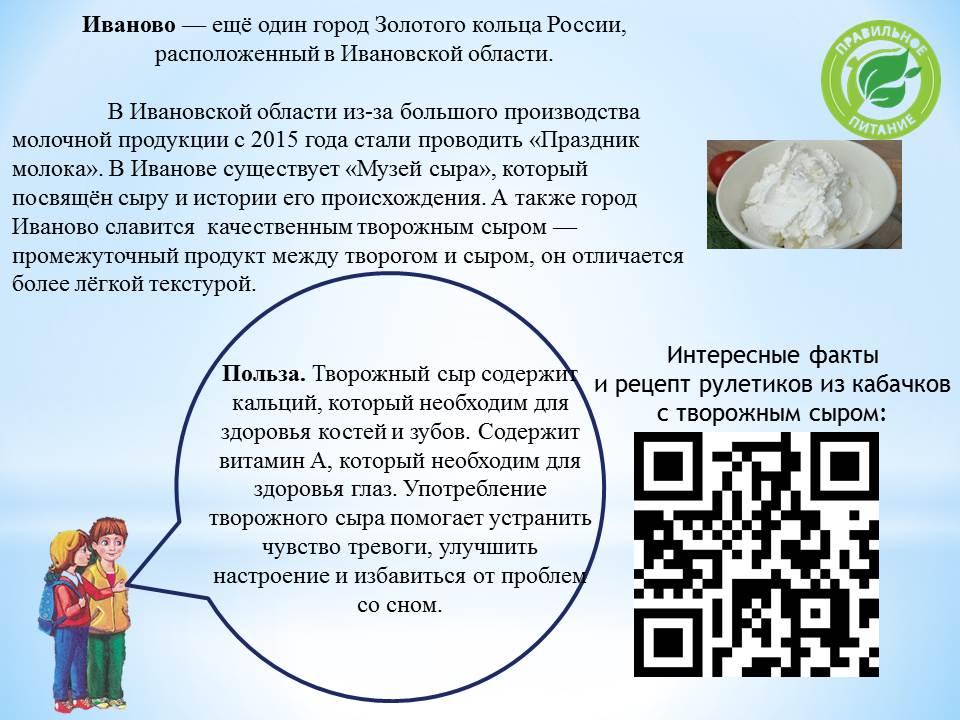 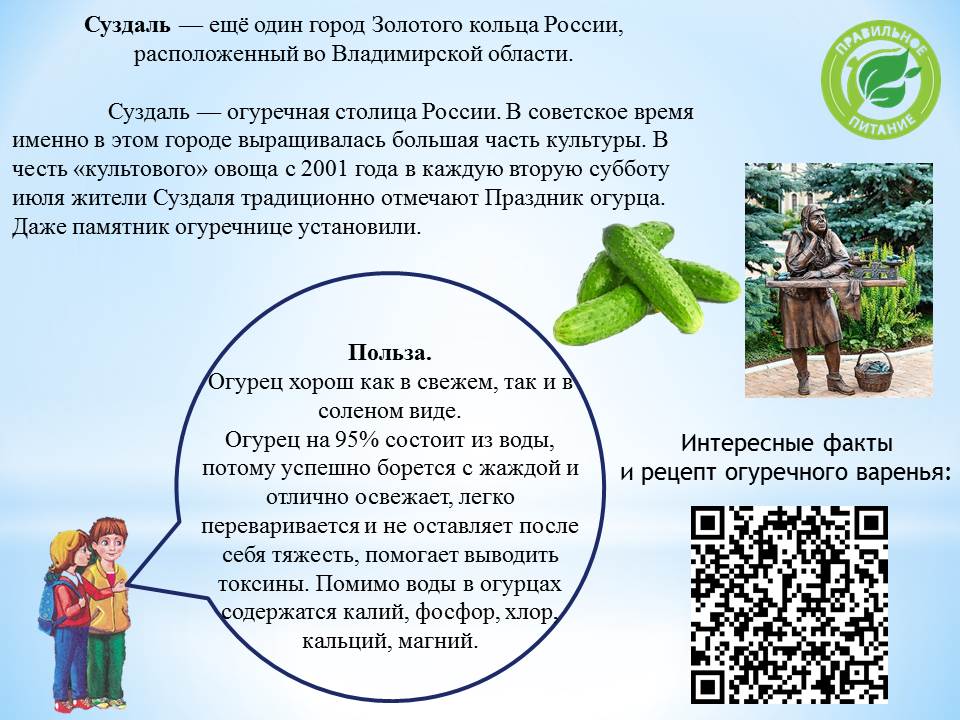 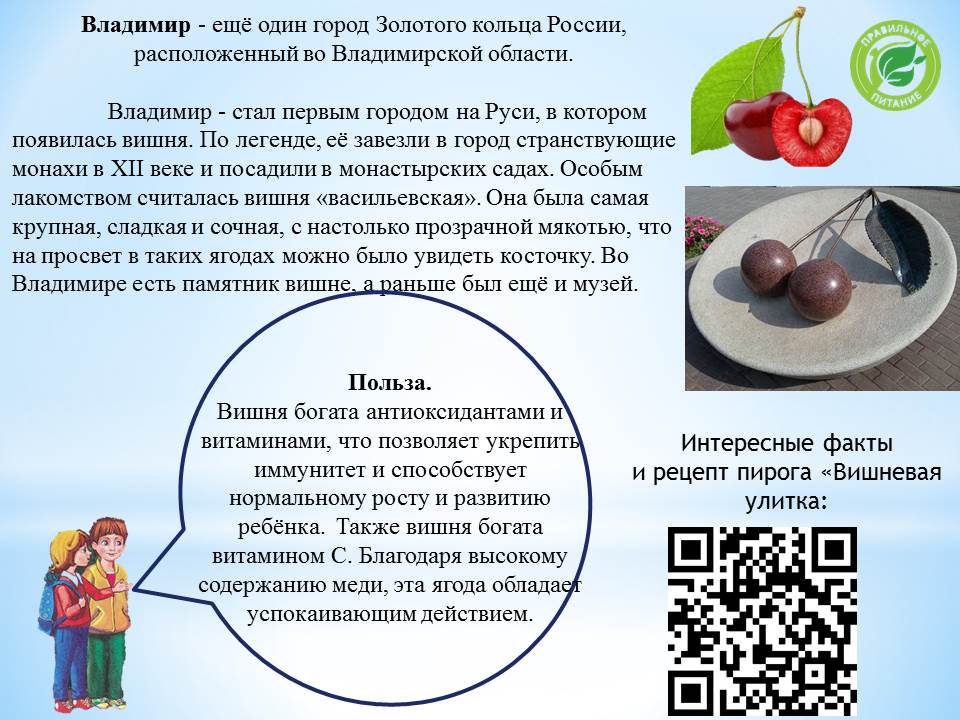